Figure 3 IR emission spectrum of one glycolaldehyde molecule at 1 au from the quiet Sun, estimated by assuming that ...
Mon Not R Astron Soc, Volume 402, Issue 3, March 2010, Pages 1667–1674, https://doi.org/10.1111/j.1365-2966.2009.16053.x
The content of this slide may be subject to copyright: please see the slide notes for details.
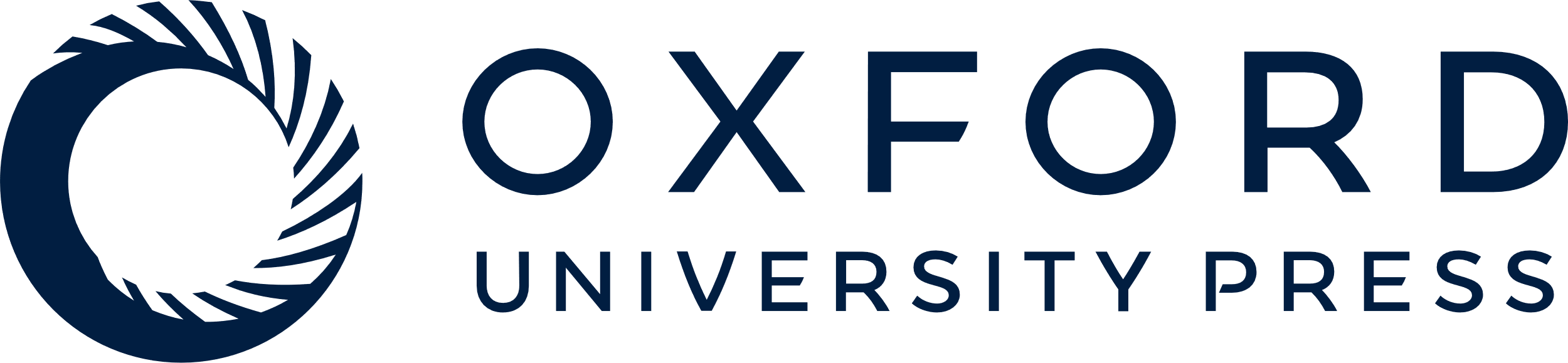 [Speaker Notes: Figure 3 IR emission spectrum of one glycolaldehyde molecule at 1 au from the quiet Sun, estimated by assuming that all the energy absorbed in electronic transitions is converted in vibrational excitation and subsequently reradiated (see text). Emission in each vibrational band is represented by a vertical bar whose abscissa corresponds to the wavelength of the vibrational mode and whose height equals the calculated emission intensity.


Unless provided in the caption above, the following copyright applies to the content of this slide: © 2010 The Authors. Journal compilation © 2010 RAS]